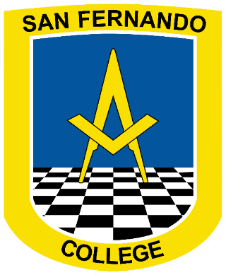 San Fernando College 
Técnico Profesional		                         
Especialidad  Administración  
y  Contabilidad
PROCESOS ADMINISTRATIVOSGUIA N7, 2DO PERIODO.RETROALIMENTACION
OBJETIVO: como hacer un informe administrativo
¿Qué es y cómo se hace un informe?
Un informe es un escrito que tiene como fin comunicar y dar cuenta de una situación desde diferentes perspectivas, es decir, de algo sobre lo que se está realizando una investigación exhaustiva. Un informe debe ser elaborado con un lenguaje claro, preciso, concreto y objetivo
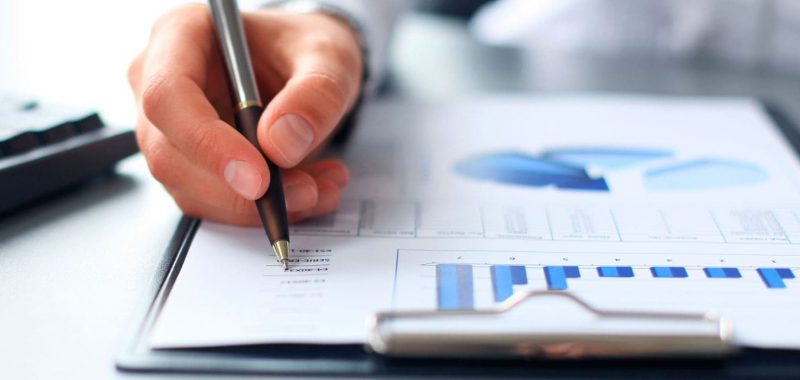 La estructura de un informe técnico está compuesta por estos apartados, como mínimo:

Portada.
Un resumen del texto.
Índice.
Glosario de símbolos o términos técnicos, en caso de que fuese necesario
Una introducción.
Desarrollo del cuerpo del texto.
La conclusiones.
Los anexos que se necesiten.
La bibliografía consultada.
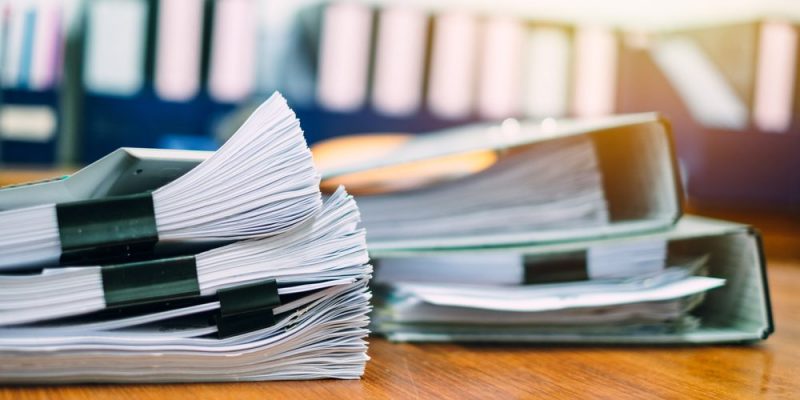 Mediante un informe técnico, es posible dar a conocer el resultado total o parcial de un proyecto o actividad, permitiendo que quien lo consulte pueda comprender dicha situación fácilmente. Para que este documento funciona bien  la información debe estar resumida, organizada y estructurada adecuadamente.
Si quieres elaborar un informe técnico pero no sabes cómo, sigue leyendo. Aquí dejamos claro qué es este documento, para qué sirve y cómo se hace. También, te damos un ejemplo del mismo y por si fuera poco, te dejamos  nuestro formato de informe técnico editable para que lo uses en cada uno de tus proyectos.

¿Qué es un informe técnico?
Es un documento escrito mediante el cual se expone la situación o el resultado total o parcial de un proyecto específico empresarial. Cabe mencionar que este tipo de documento debe aportar información valiosa que permita tomar decisiones oportunas.
Es muy importante que mediante este informe podamos transmitir ideas complejas de forma sencilla, por eso que debemos redactar la información lo más breve y concisa posible, incluyendo información importante y dejando de lado detalles sin trascendencia. De ser necesario, debes apoyarte en elementos gráficos.
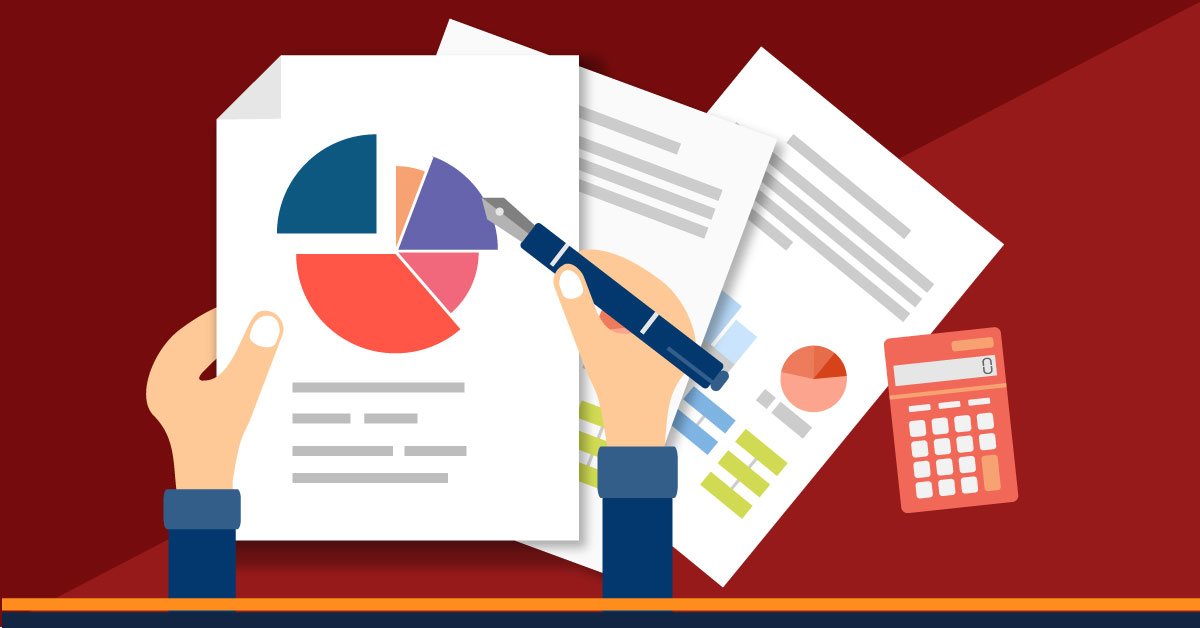 ¿Cómo hacer un informe técnico?
Los pasos para realizar correctamente un informe técnico son los siguientes:

Para iniciar, es importante que quien redacta el informe tenga clara la situación que se desea transmitir.
Antes de iniciar con la redacción del documento se debe organizar y sintetizar la información adecuadamente, es decir, reunir los avances más relevantes del proyecto y presentarlos cronológicamente.
Al igual que con cualquier escrito formal, iniciamos con el lugar y fecha de expedición.
Primeramente definimos el asunto, es decir, el título que llevará nuestro informe técnico y que debe englobar la idea general.
Definimos quién será el destinatario principal (porque lo consultarán muchas otras personas) y mencionamos el puesto que ocupa en la organización.
Se menciona la empresa a la que pertenece el informe.
Empezamos con la exposición de los hechos, es decir, el acontecimiento principal del informe.
Continuamos con el análisis de la situación, es decir, como se alanzan o si se han alcanzado los objetivos o no y por qué razón.
9. Informamos sobre los resultados obtenidos.
10. Para finalizar se hacen recomendaciones y conclusiones.
11. Por último redactamos el momento exacto en que se entrega el informe.
12. Finalmente se incluye el nombre y puesto del remitente.
Asunto: Reporte Técnico del Proyecto de Construcción del Fraccionamiento Puerta Natura.
 
Ing. Arturo Díaz Infante
Gerente General
Constructora RANMAN
PRESENTE.
 
 



    DESARROLLO






Se hace entrega del presente Informe Técnico en San Luis Potosí, S.L.P. el 29/05/2019 siendo las 15:00 hrs.
 
 
Atentamente
Ing. Juan Manuel López Torres
Encargado de Proyectos